Арифметика  для  малышей.Выполнила :Сергунина Ирина Николаевна Сотрудник ГБОУ СОШ «ОЦ» с. Кротовка.
2
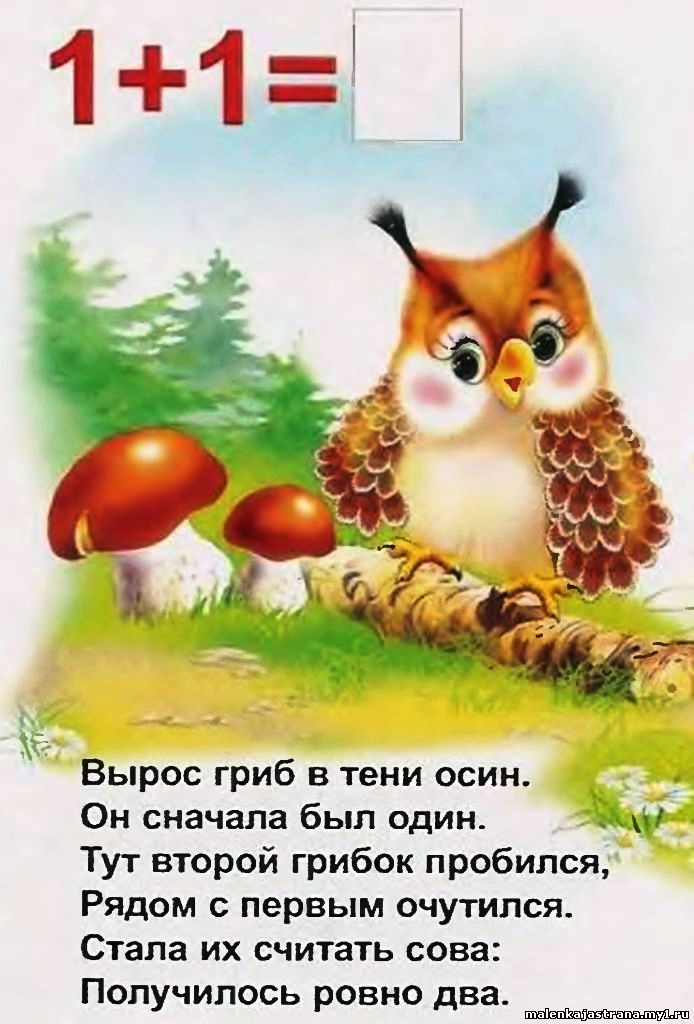 Вырос гриб в тени осины. Он сначала был один.    Тут второй грибок пробился, Рядом с первым очутился.Стала их считать сова:Получилось ровно два.
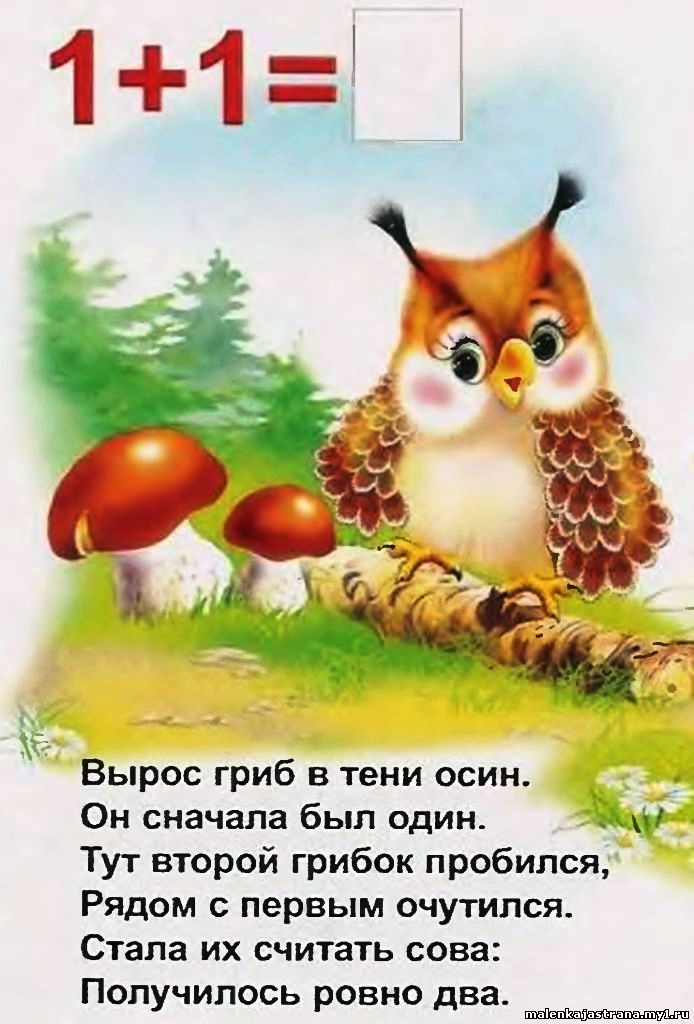 Два ципленка у дорожки
Не спеша клевали крошки.
Подбежал к ним старший брат
И- прибавилось цыплят.
Запищали братья звонко…
Три теперь у нас цыпленка.
3
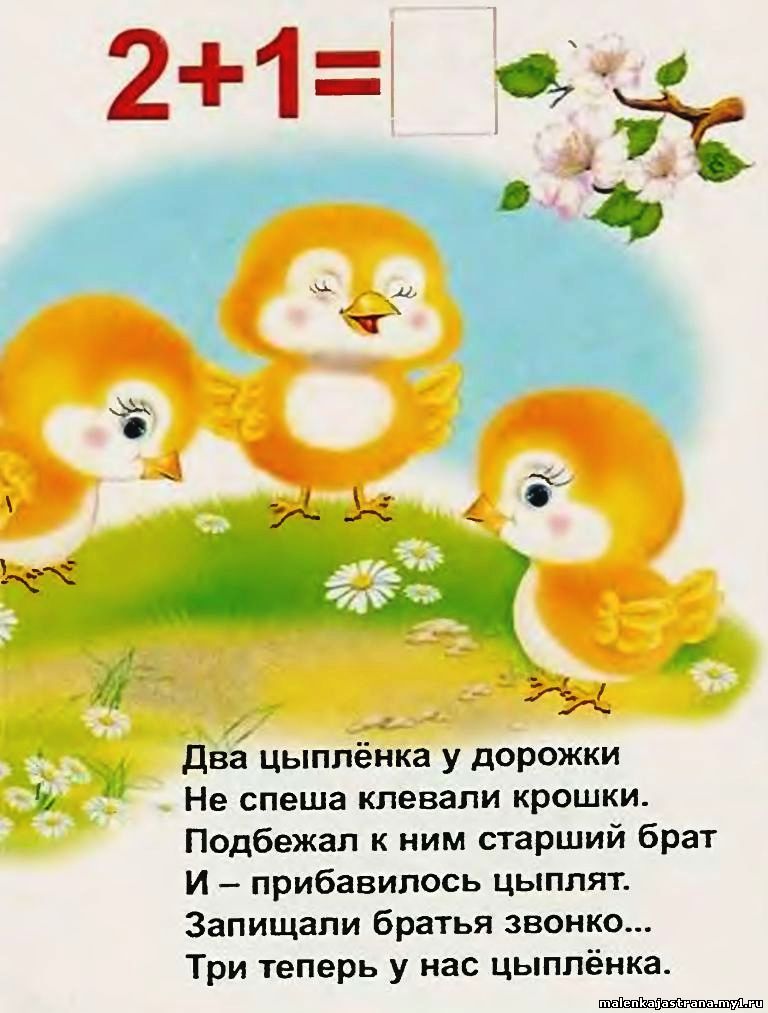 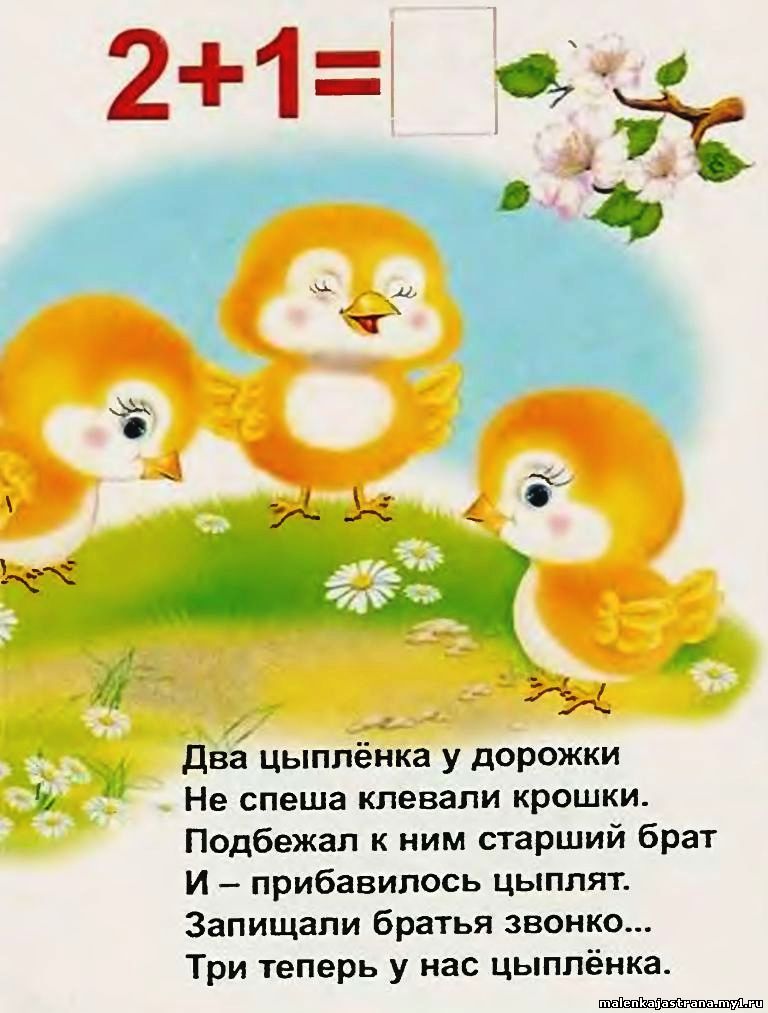 4
Белка шишки собирала,Собирала и считала.Забиралась на сосну, Прибавляла к трем – одну.Было шишек три сначала ,А теперь четыре стало.
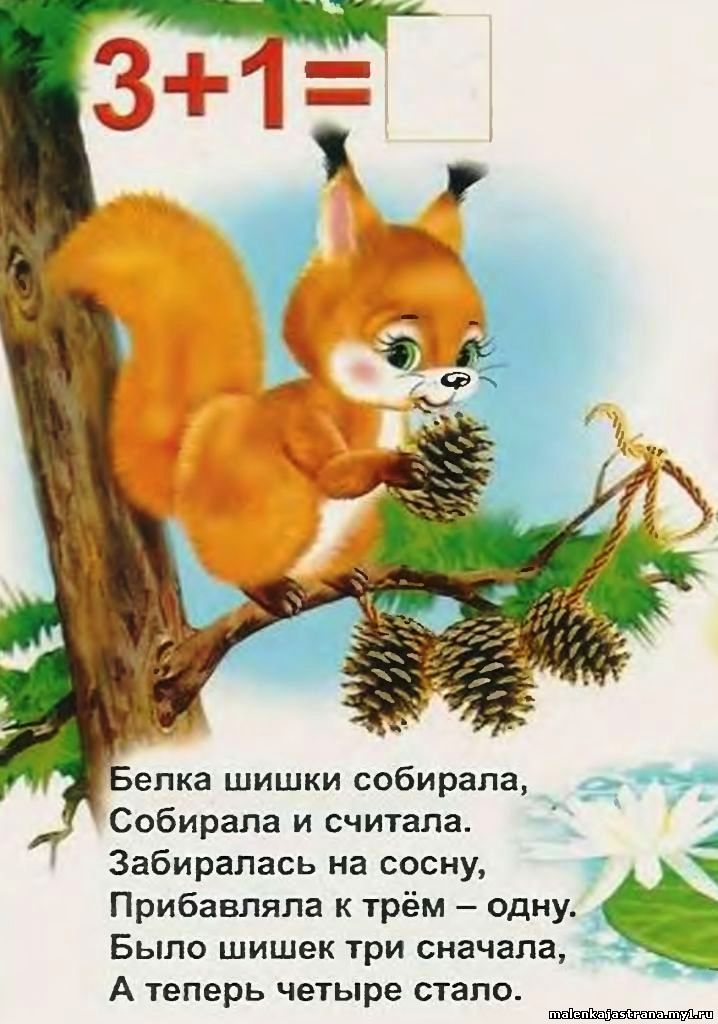 5
Четыре лягушонка Устроились на кочке,А рядом их сестренкаСестренка на листочке.Легко нам их считать,Всего их будет пять.
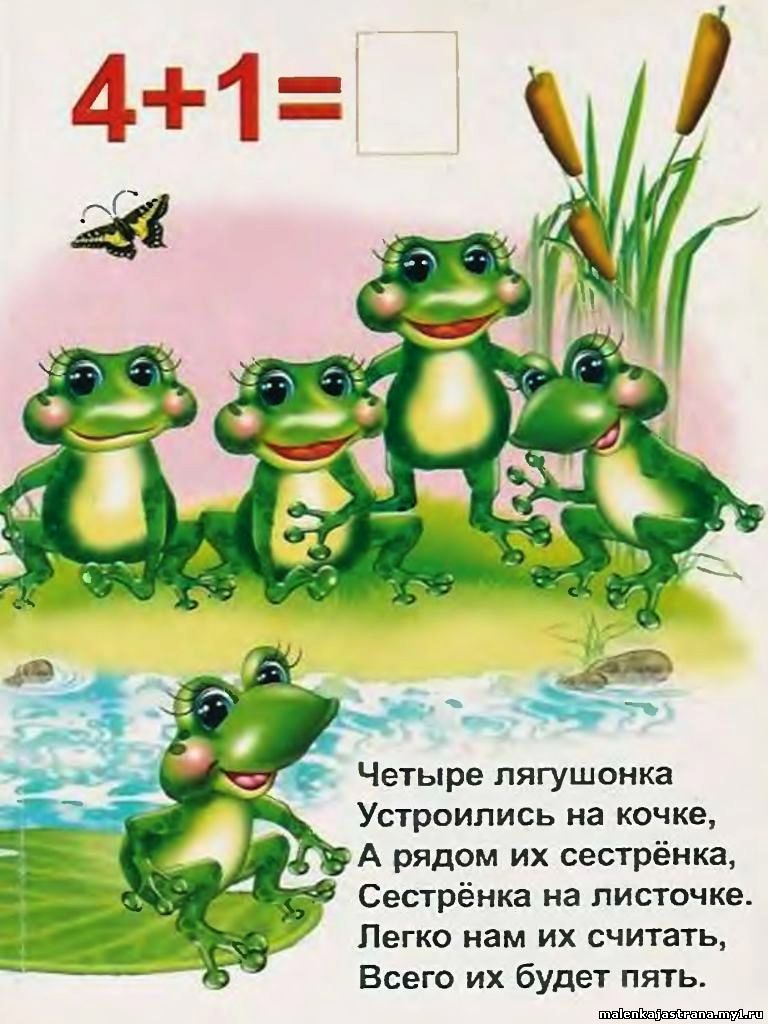 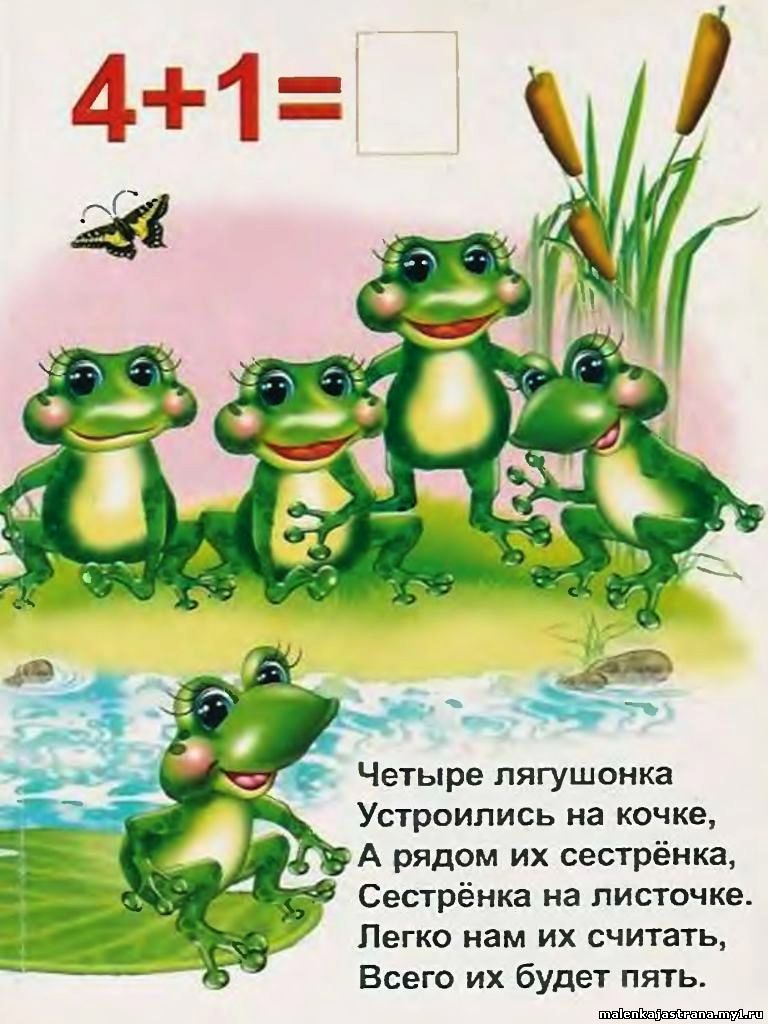 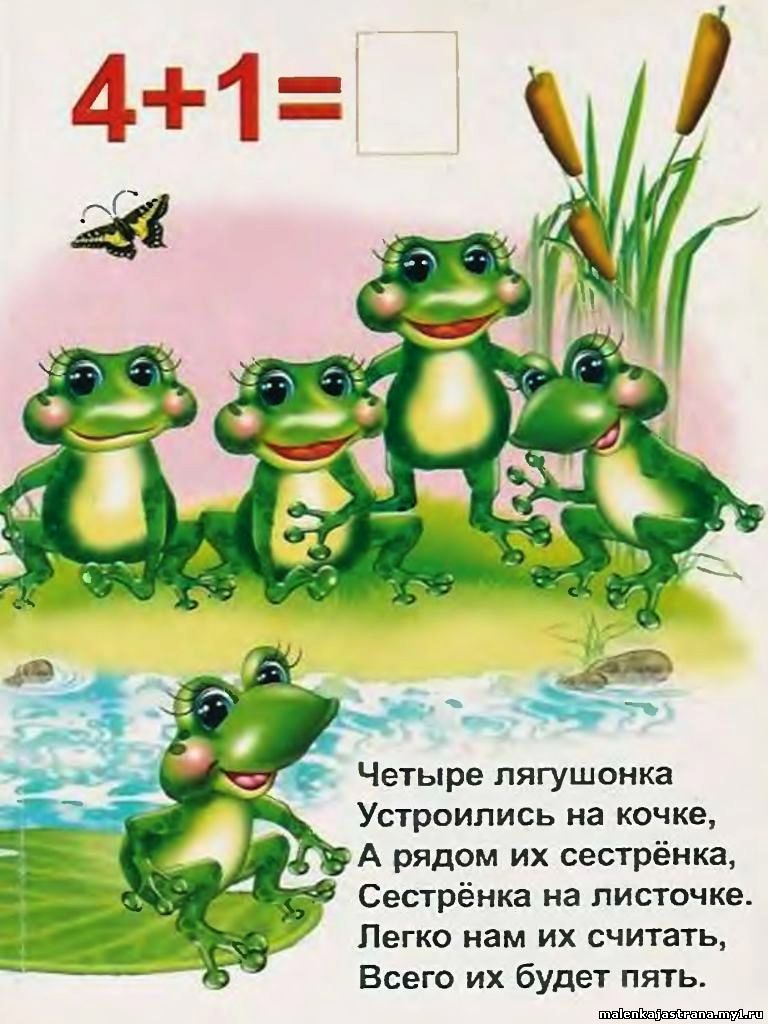